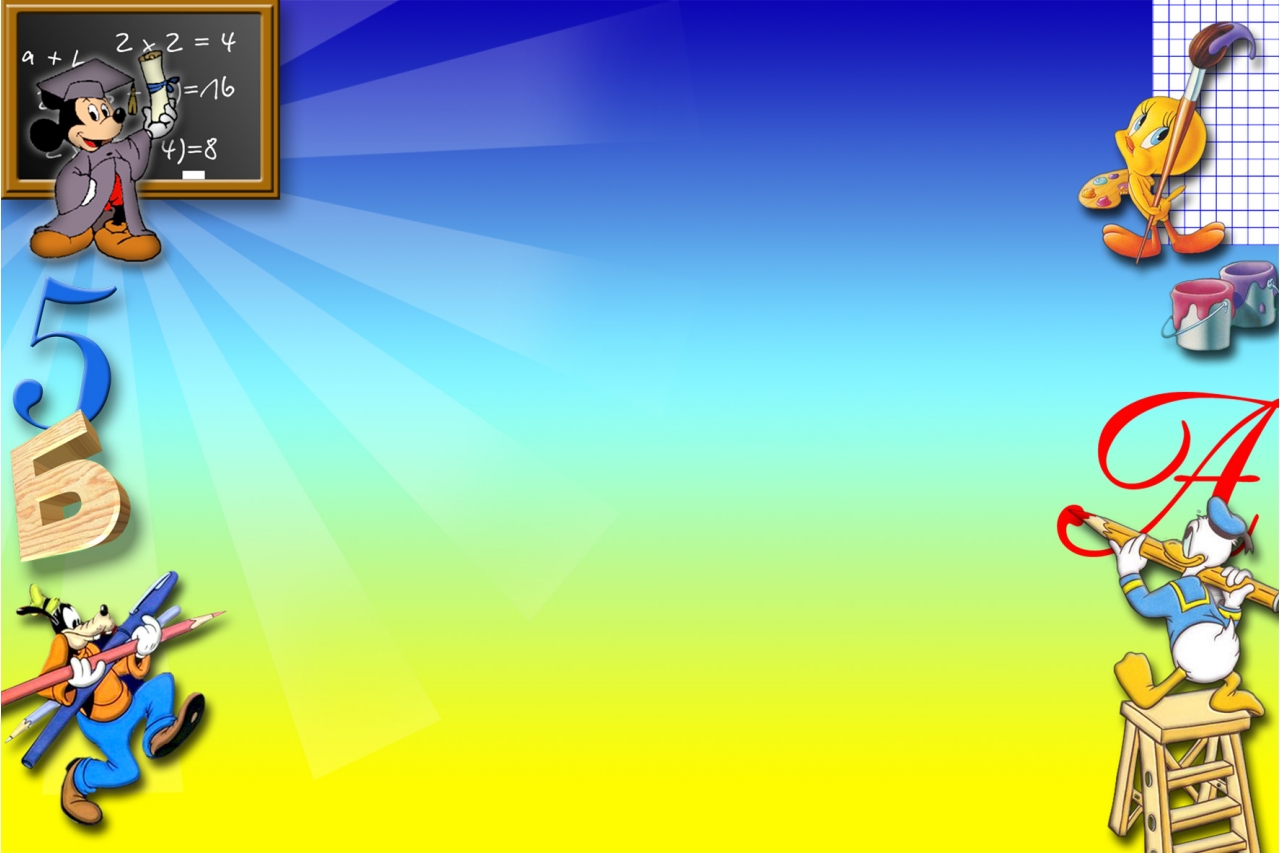 Інтелектуальна 
гра
“Всезнайки”
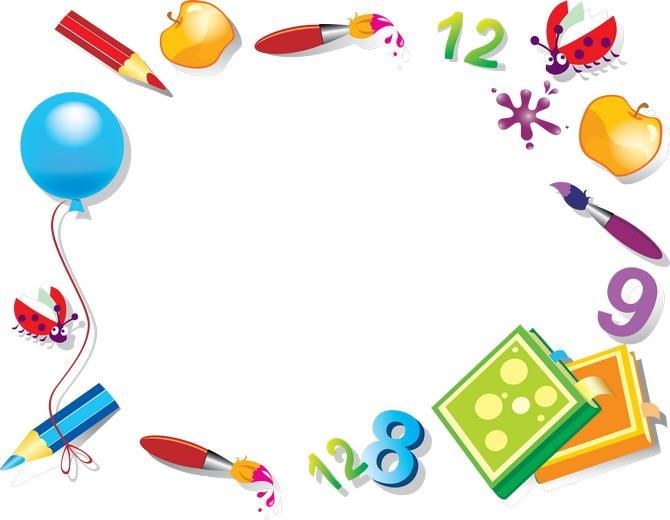 Команда 
“Розумники”
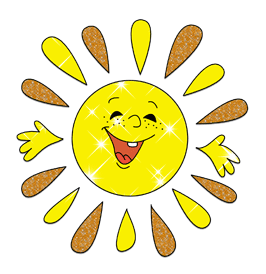 Команда 
“Ерудити”
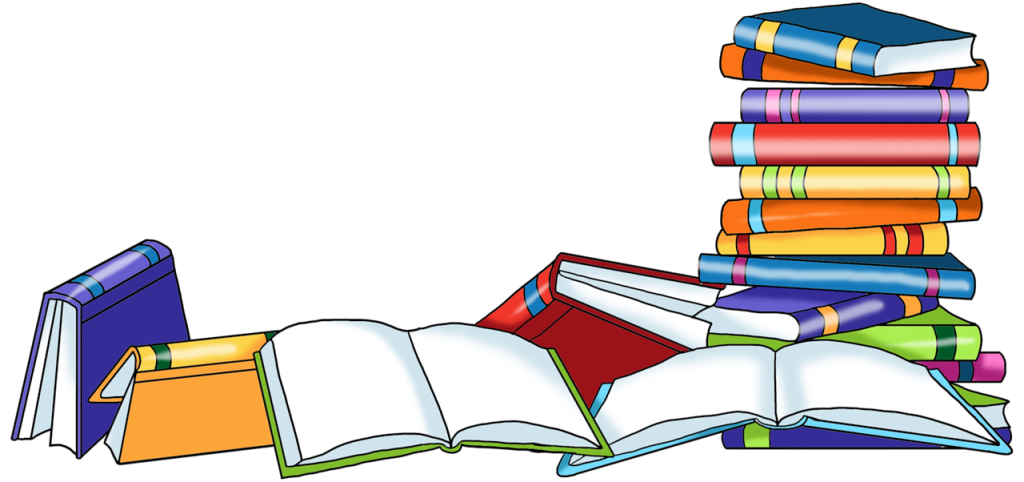 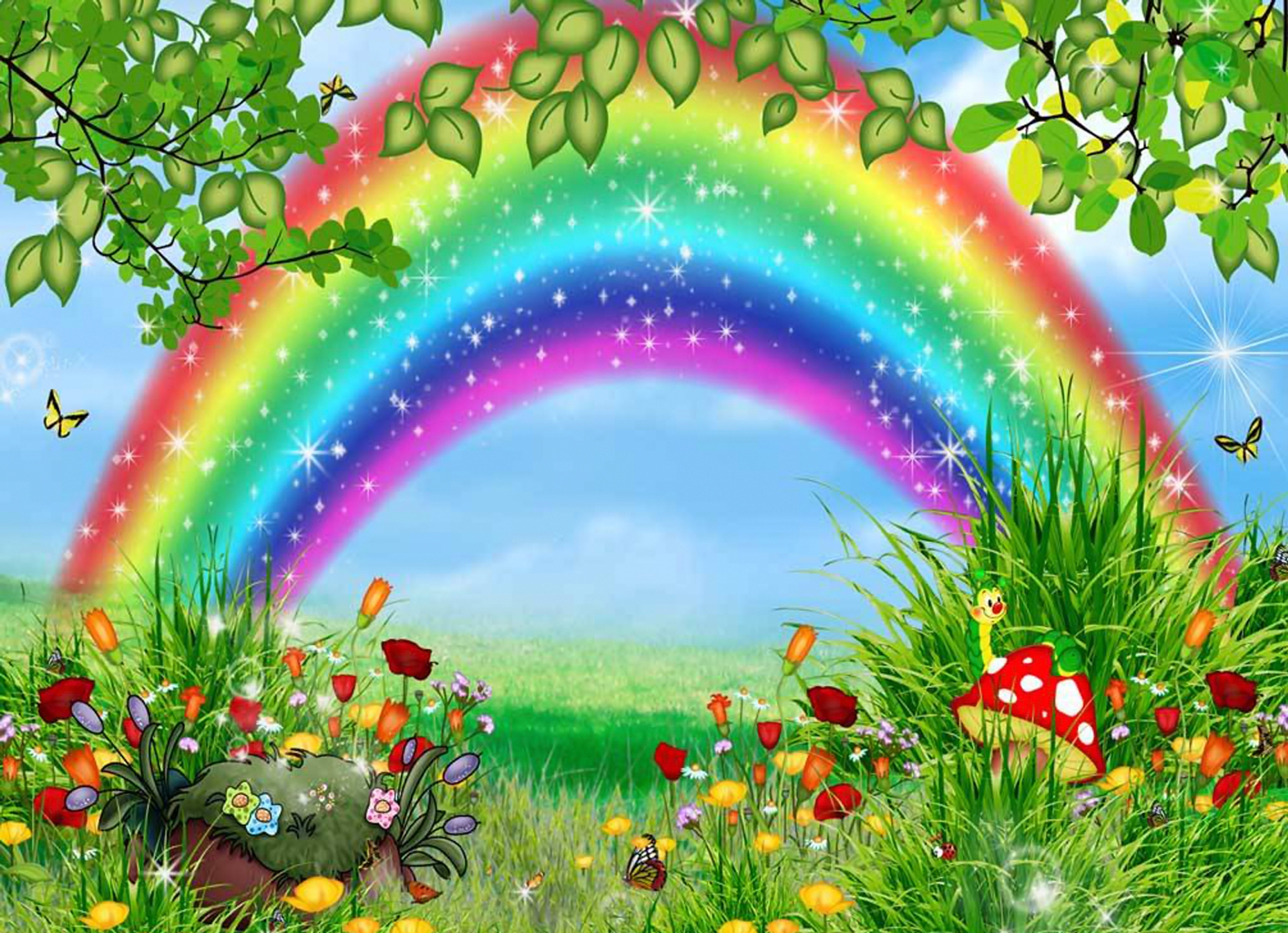 Конкурс 
“КАЗКОВИЙ”
Скільки гномів 
зустріла 
Білосніжка?
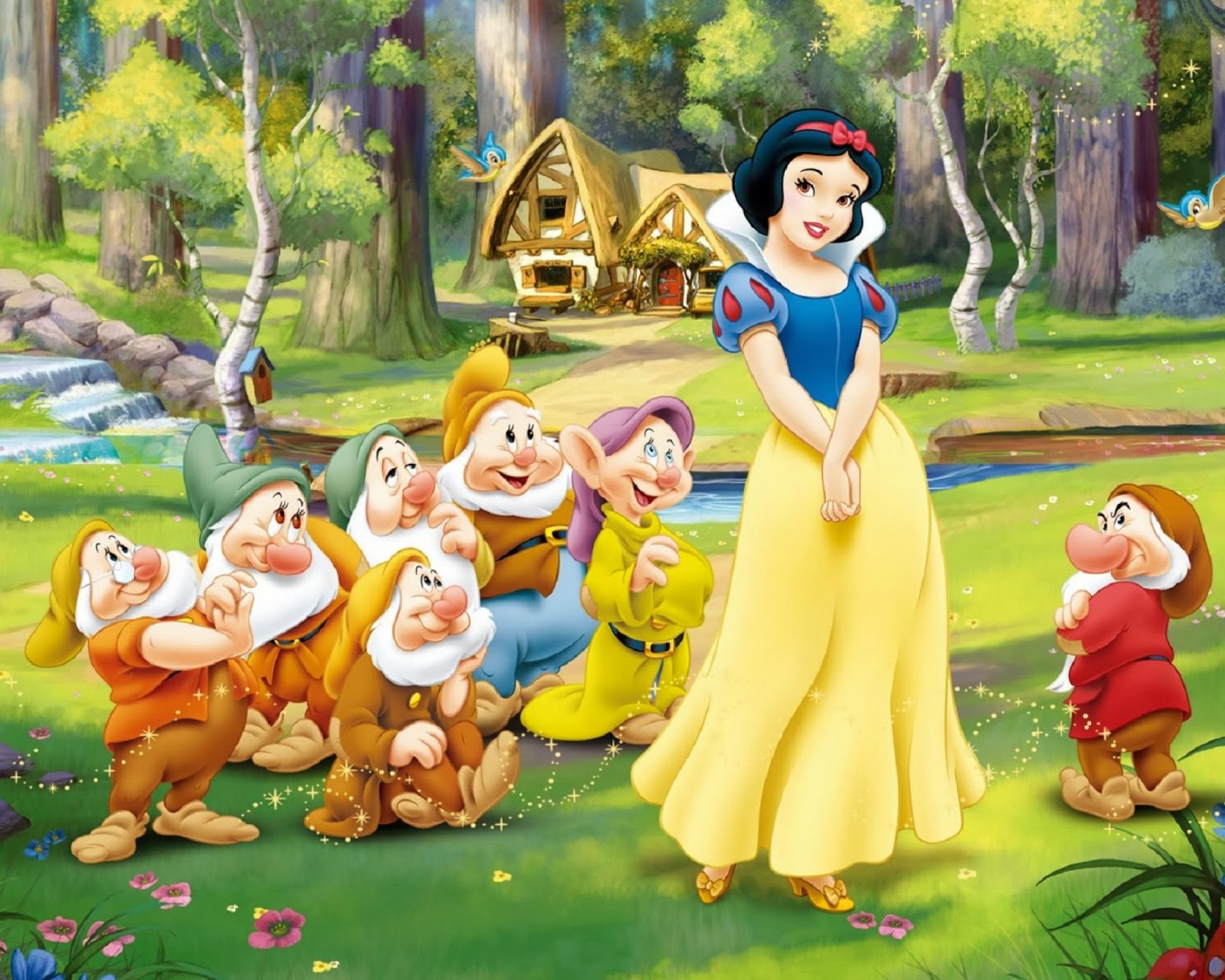 Скільки поросят 
тікало від вовка?
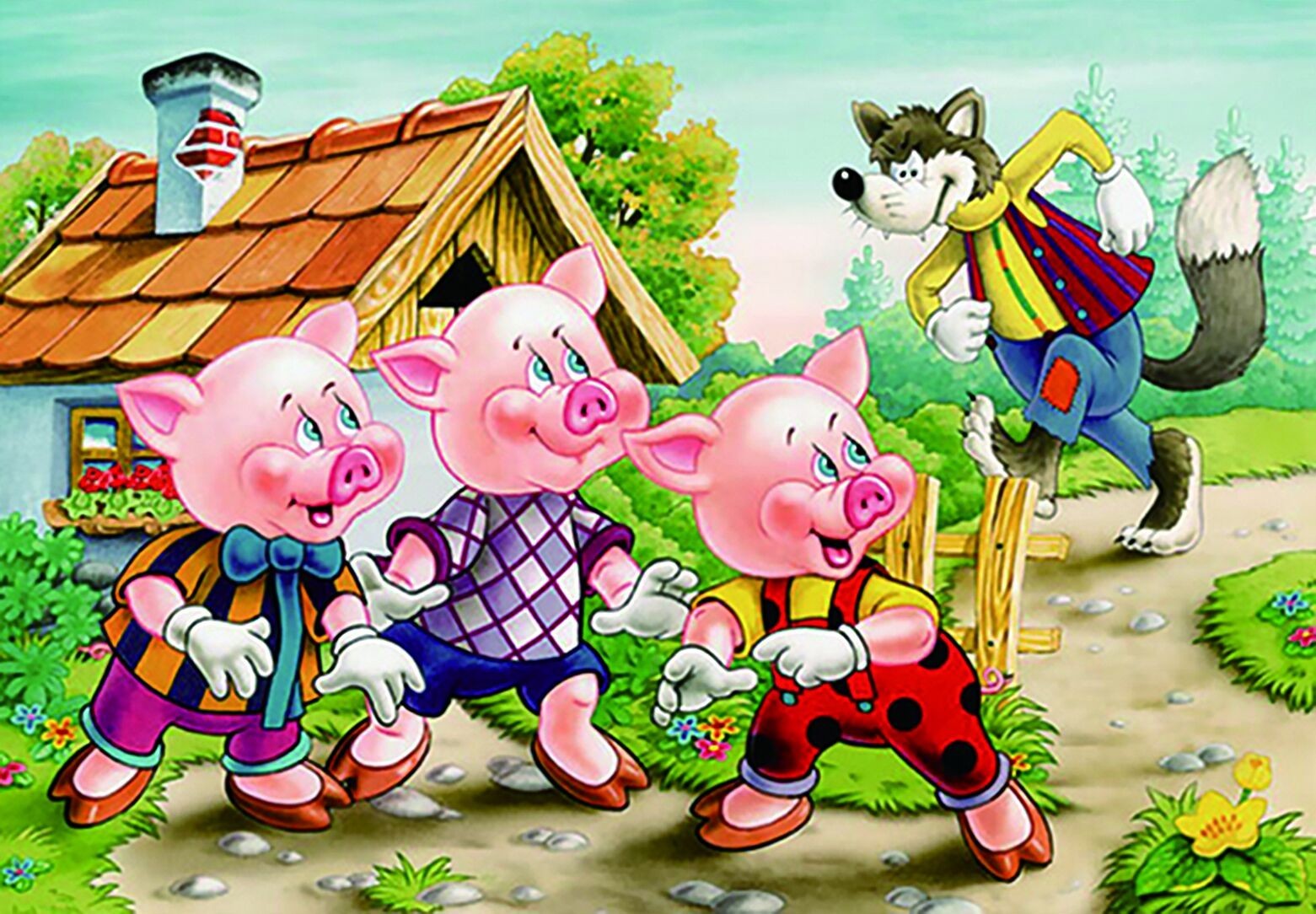 Скільки козенят 
з’їв вовк?
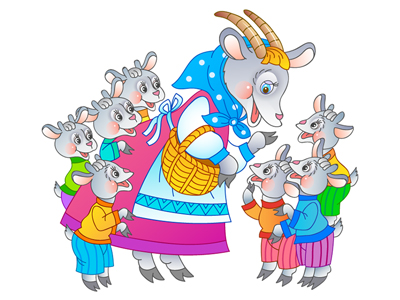 Скільки розбійників 
обдурив 
Алі Баба?
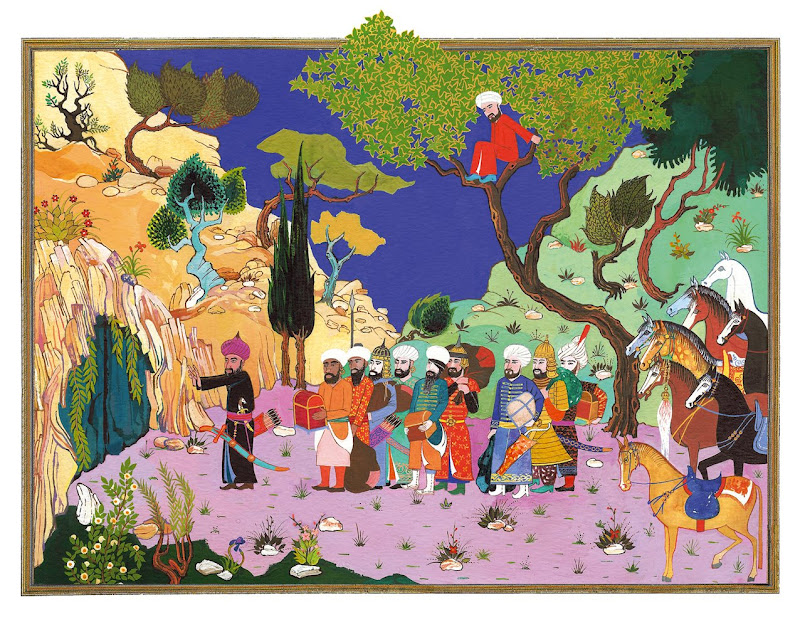 Хто перший знайшов рукавичку у казці?
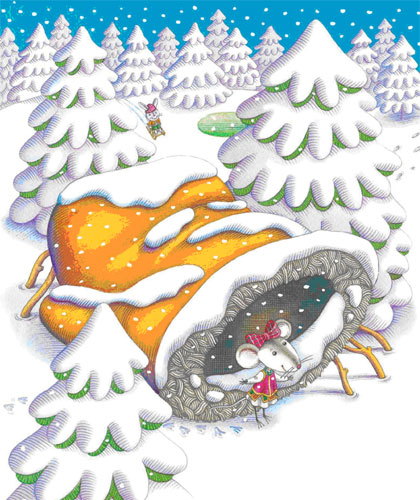 Хто останнім бачив Колобка?
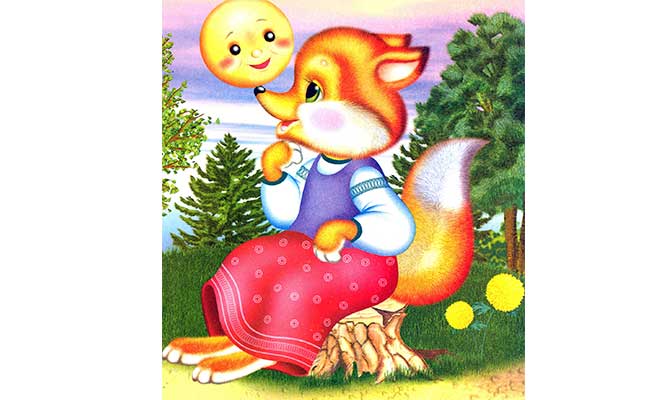 Маленьке, сіреньке, біди наробило.Щось золоте, кругленьке, хвостиком розбило.
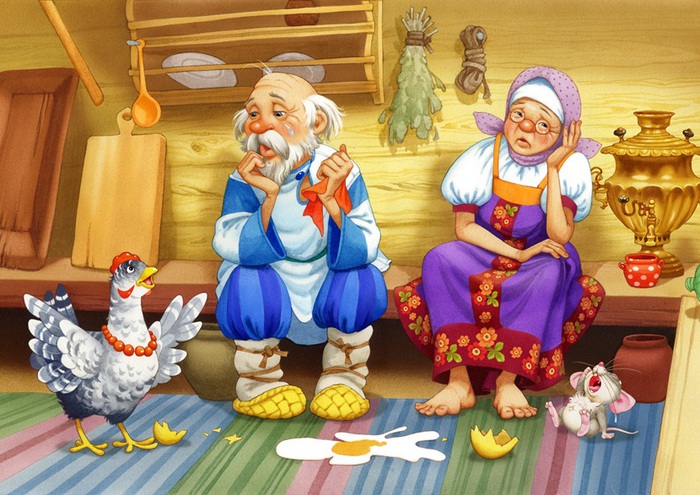 Він зі змієм став до бою – сміливо бився булавою.Поміркуй ти трошки. Хто це? Хто ?
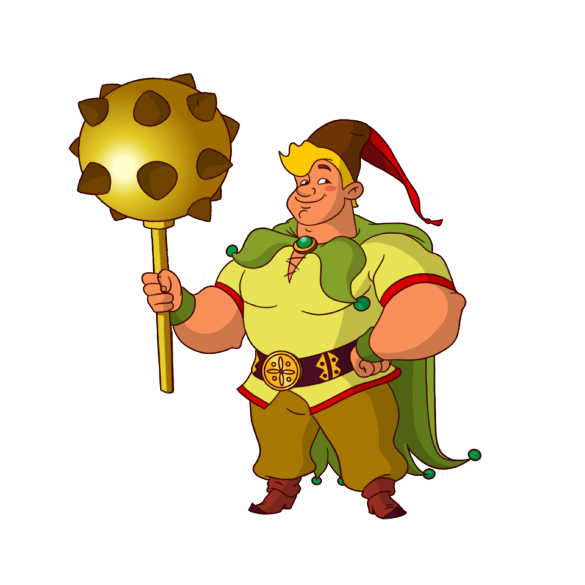 Дівчинка маленька – героїня казки. Відгадайте хто я?Думайте, будь  ласка.У квіточці я спала, Умивалася росою.Тож мене назвали…
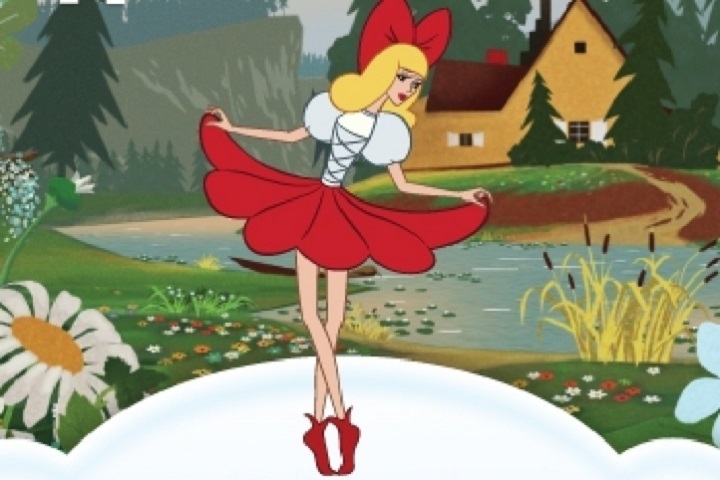 Росте синок, підростає і такий гарний став, що ні в казці сказати, ні пером описати. От підріс він, та й каже: “Зроби мені, тату, золотий човник і срібне весельце, буду я рибку ловити і вас на старості годувати”.
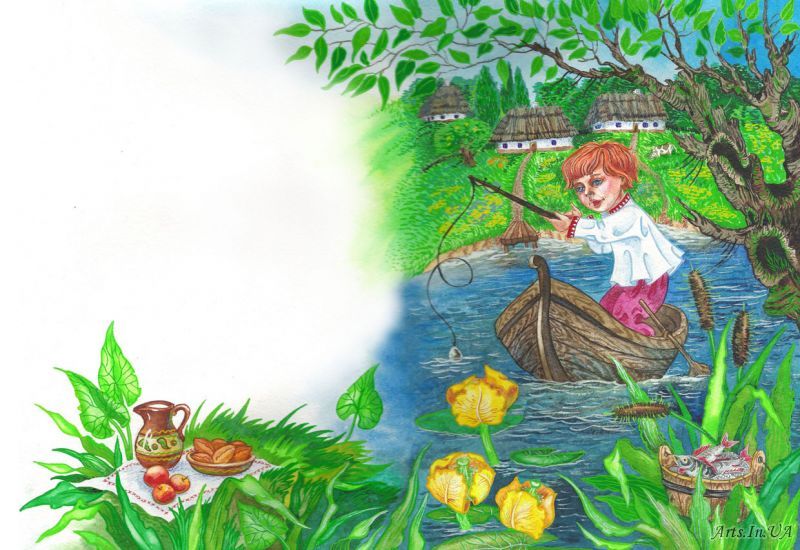 Івасик 
Телесик
Конкурс 
“Український”
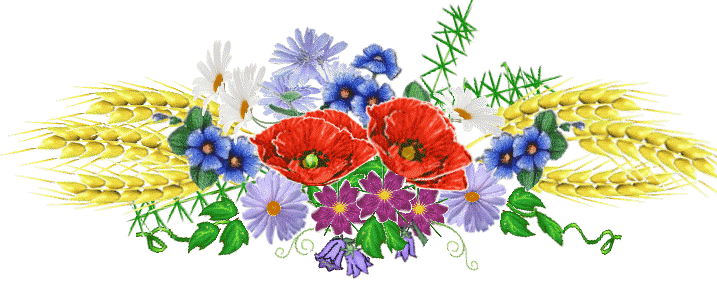 У якій державі ми живемо?
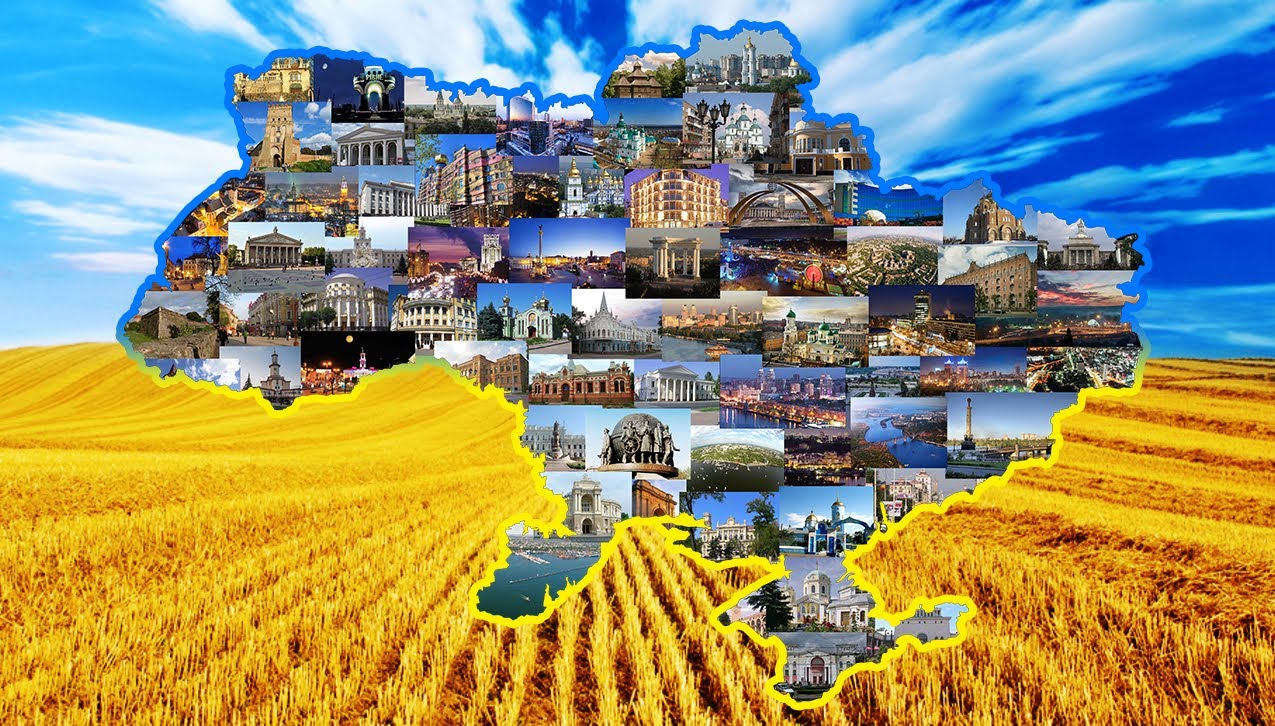 Яке місто є столицею України?
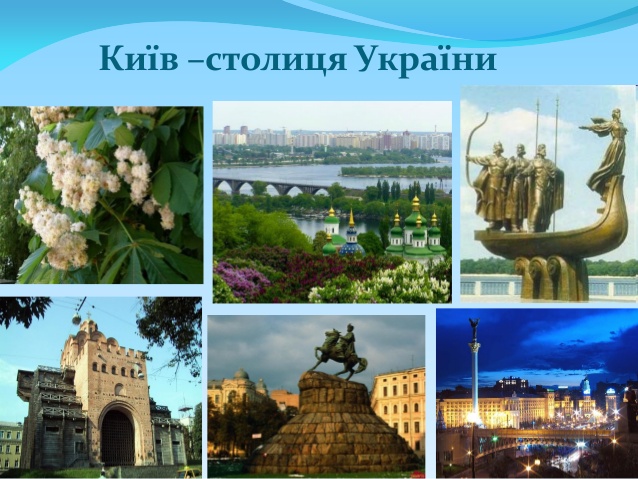 Яка найбільша річка України?
Дніпро – найбільша річка України
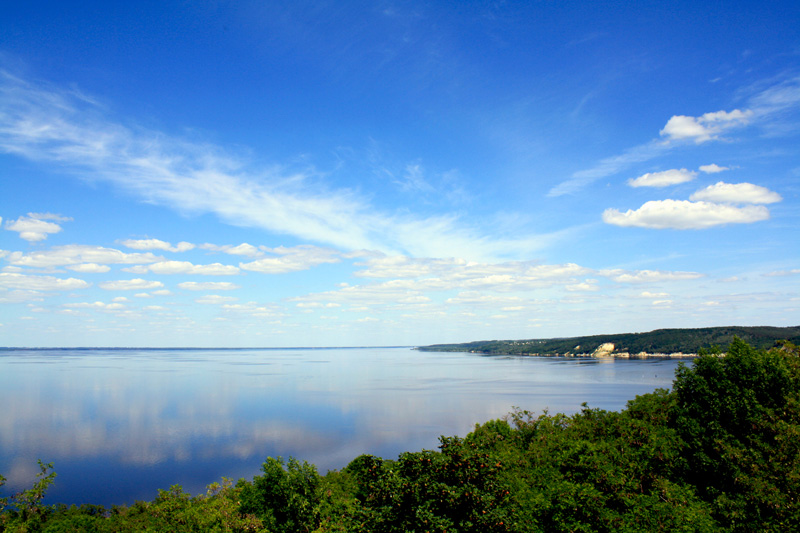 Назвіть державні символи України
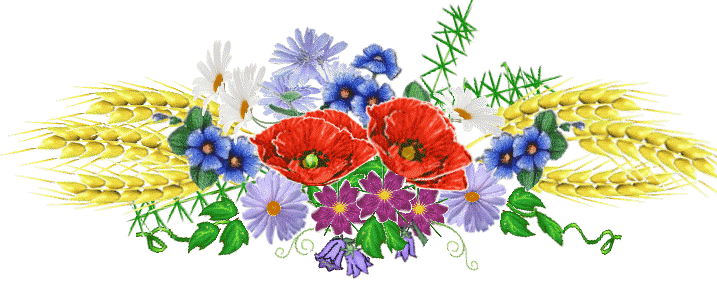 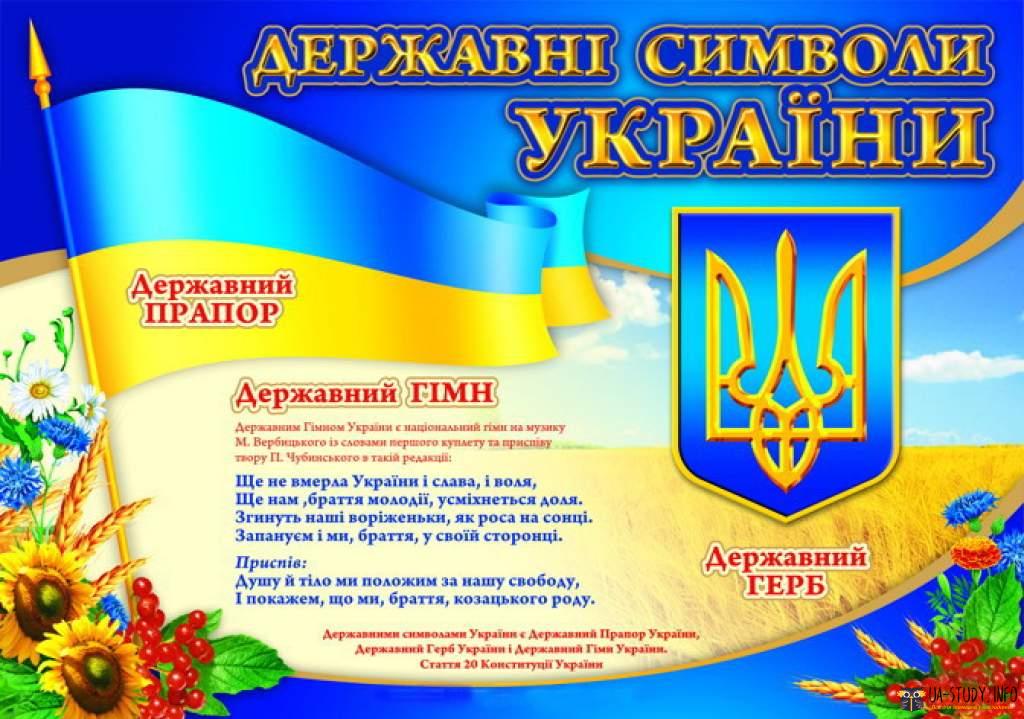 Як називаються гори, які є в нашій області?
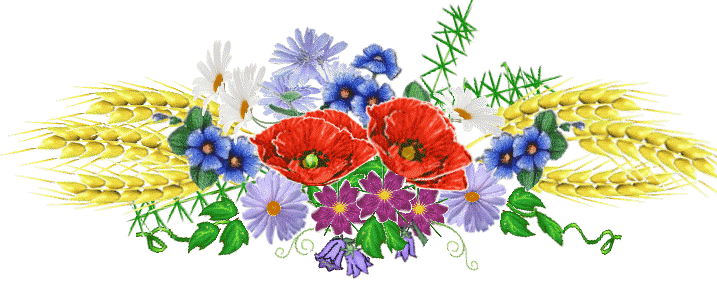 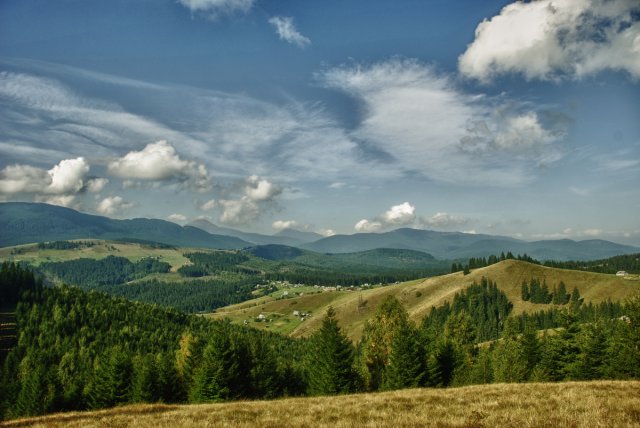 КАРПАТИ
Яка найвища гора Українських Карпат?
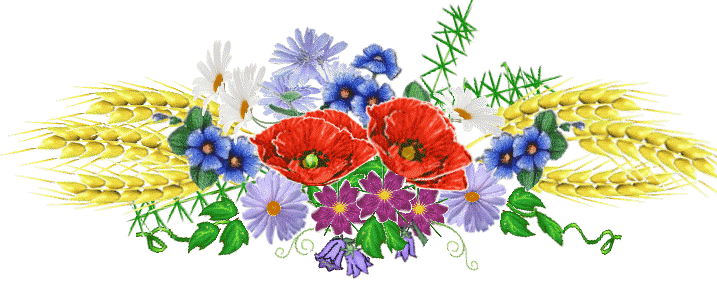 Говерла
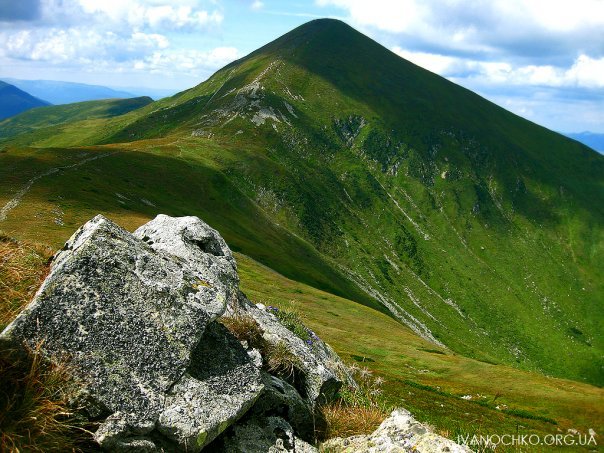 Яке місто є обласним центром Закарпатської області?
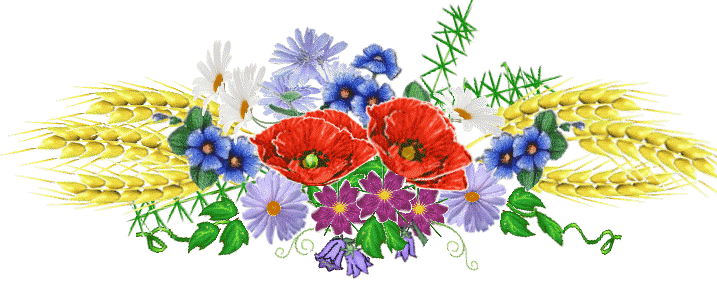 Ужгород
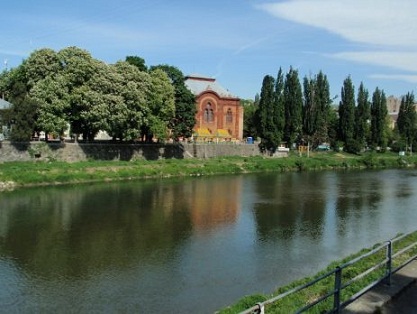 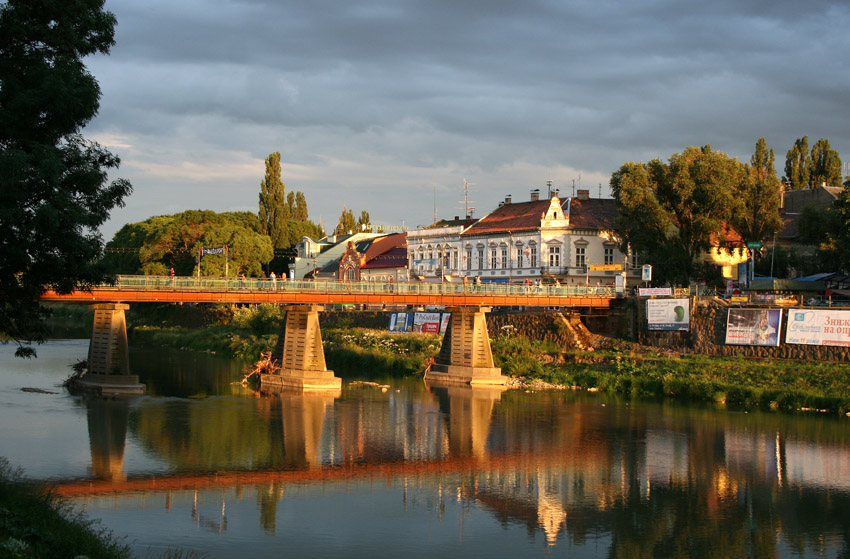 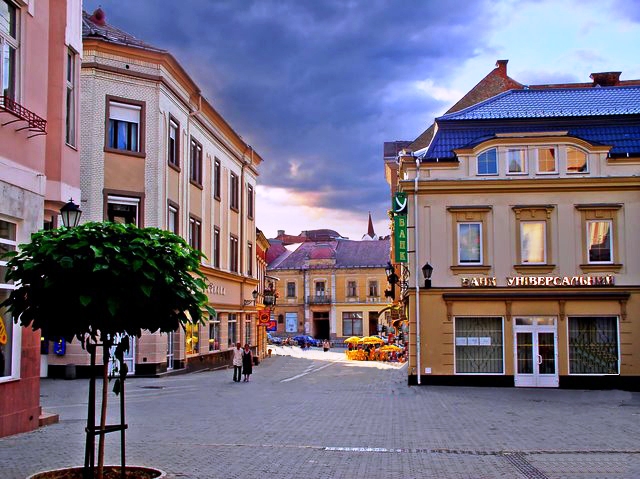 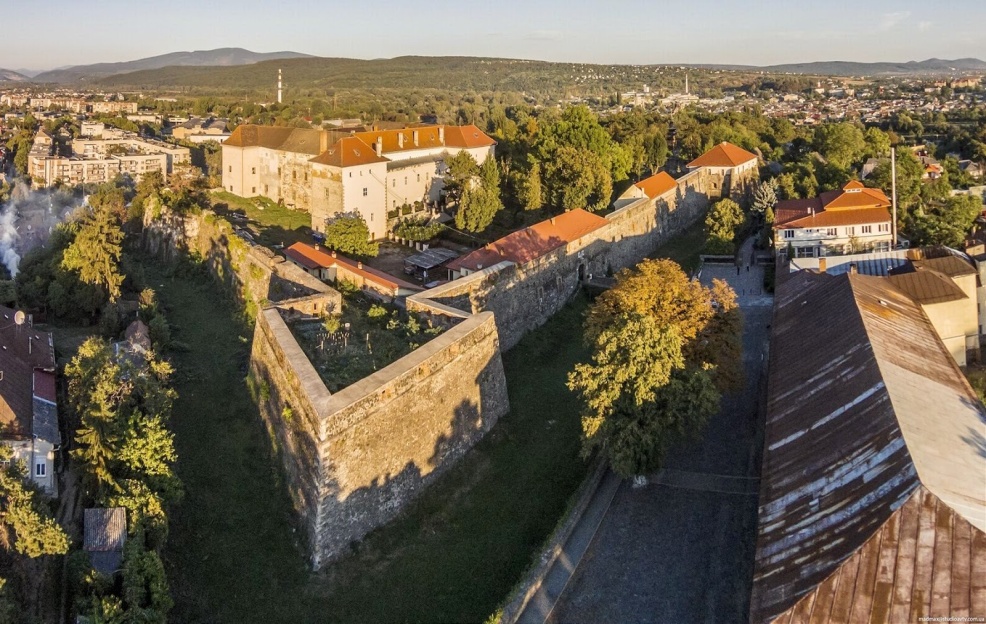 Конкурс
«Ребусний»
40а
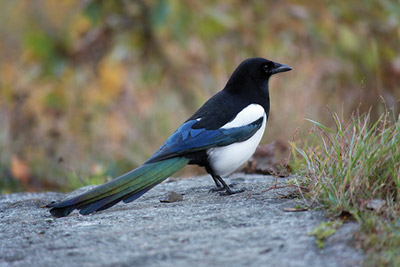 7’я
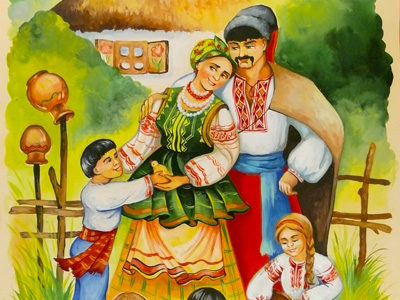 100вп
5’ниця
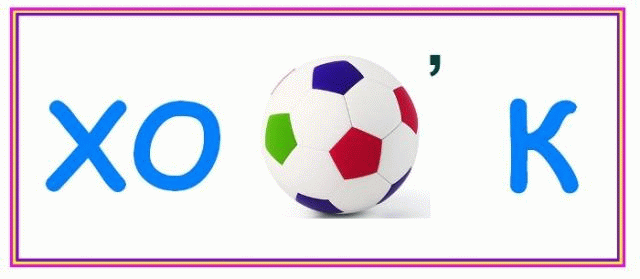 Конкурс “Логічний”
На дубі росло 2 яблука, а на сосні 4. Скільки яблук росло на цих деревах?
У школу йшло 5 хлопчиків, а назустріч їм  - 4 дівчинки. Скільки дітей ішло в школу ?
Півень, стоячи на одній нозі, важить 3 кг. Скільки він важитиме, стоячи на 2-х ногах?
З якої тарілки не можна наїстися?
Конкурс «Здогадайся!»
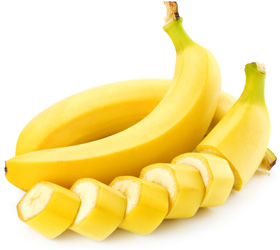 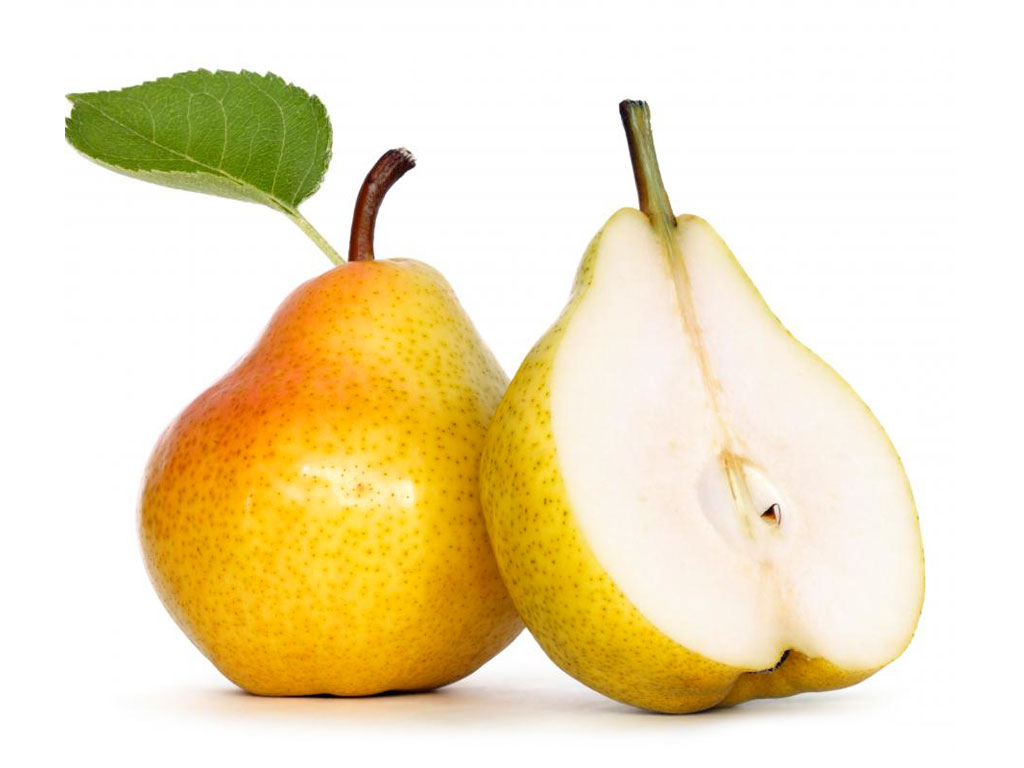 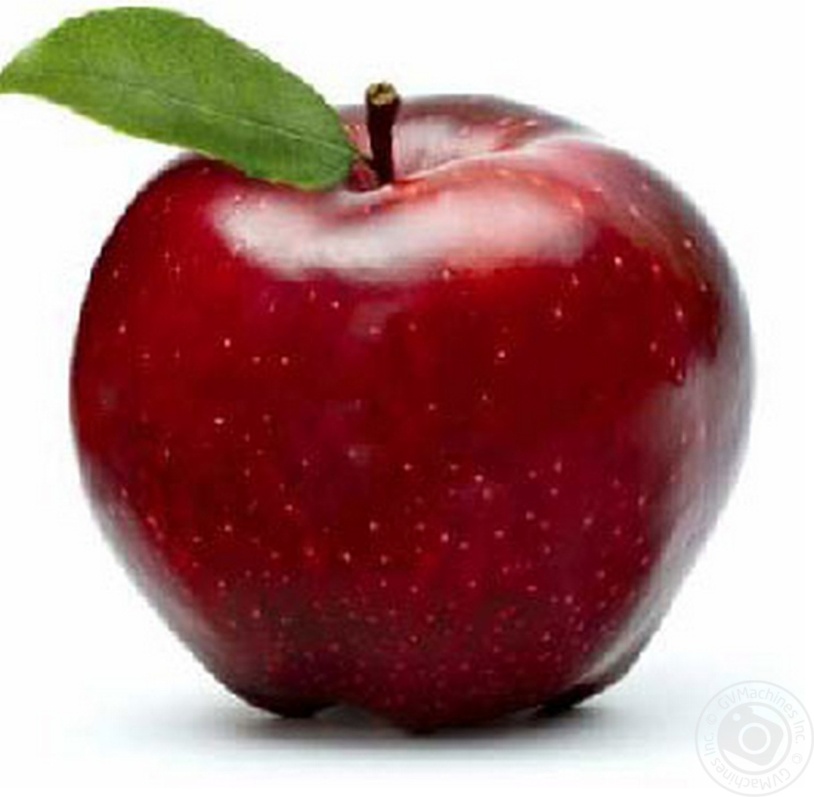 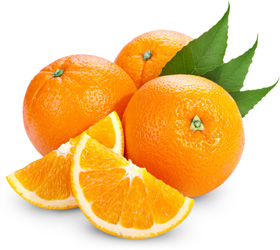 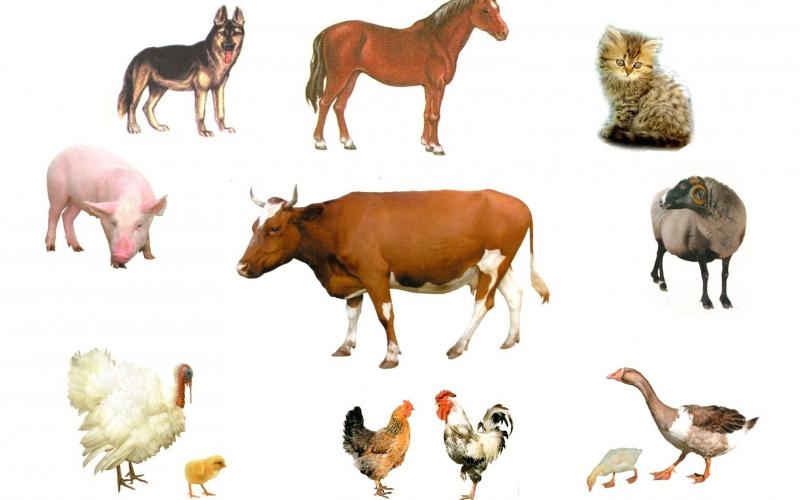 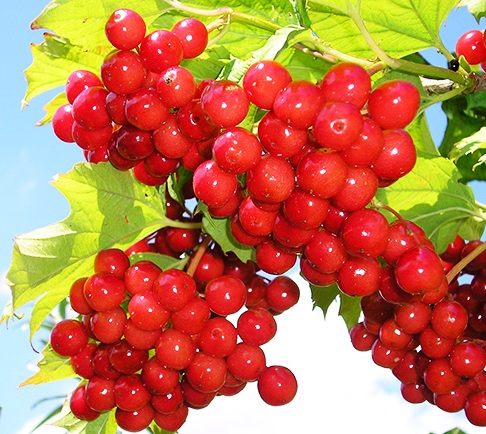 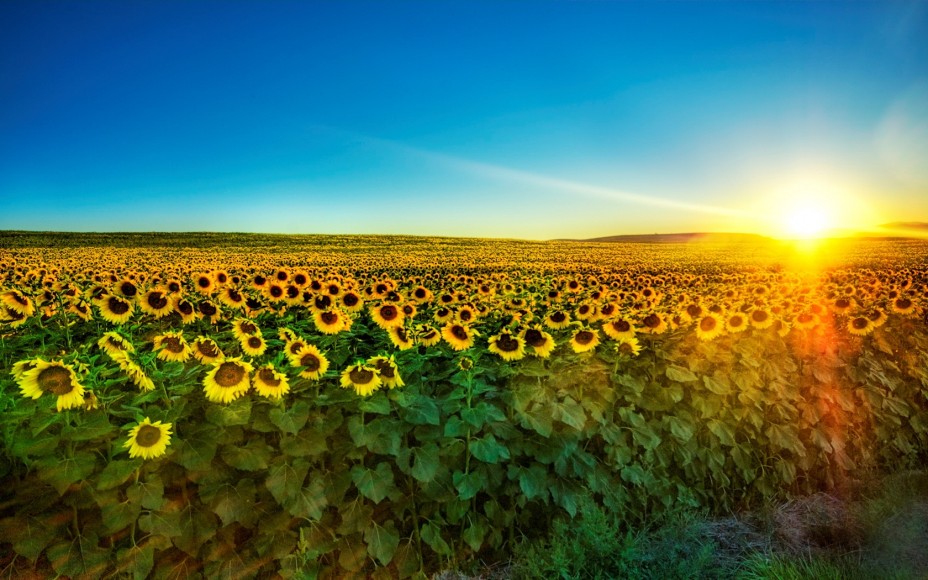 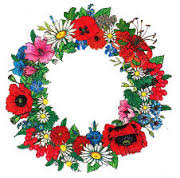 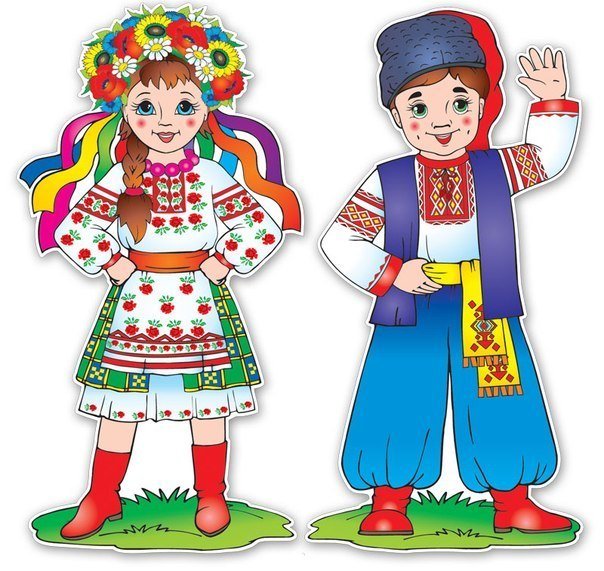 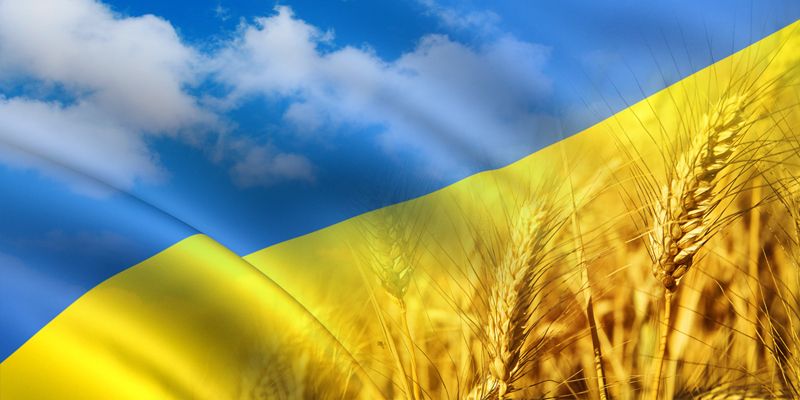 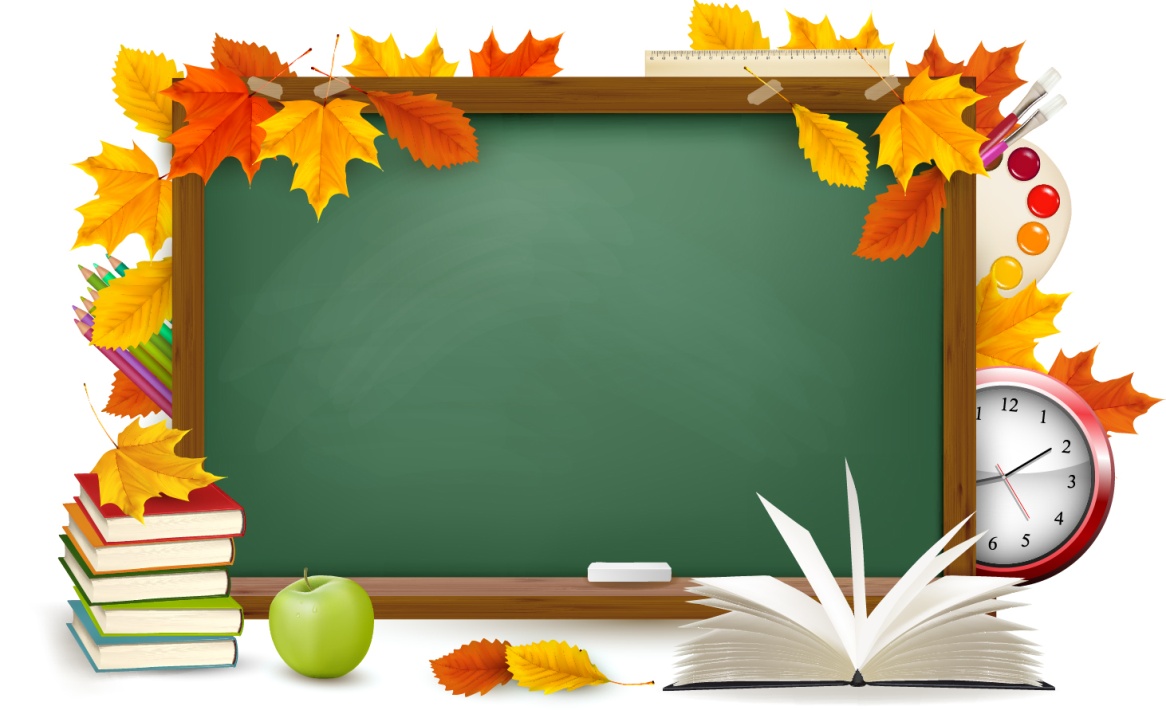 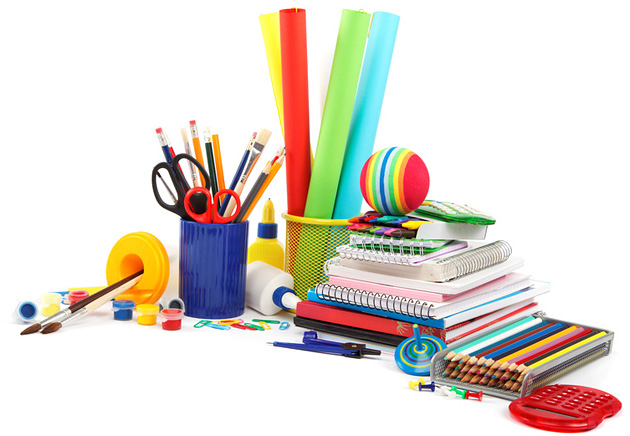 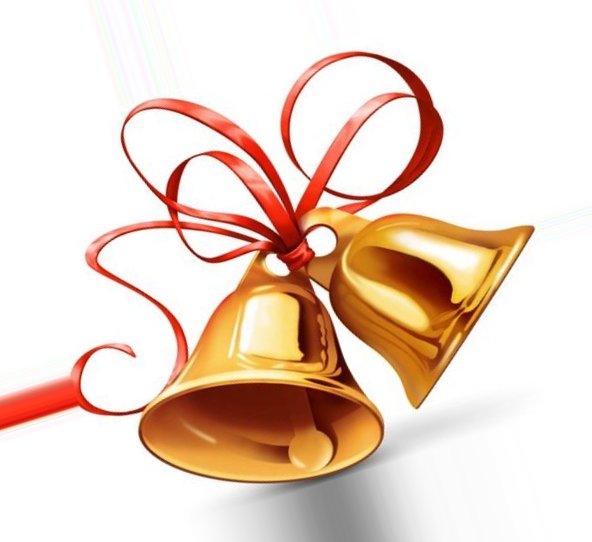 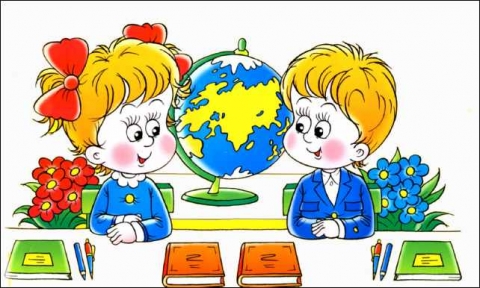 Конкурс «Загадковий»
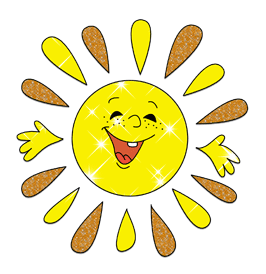 Нагородження переможців
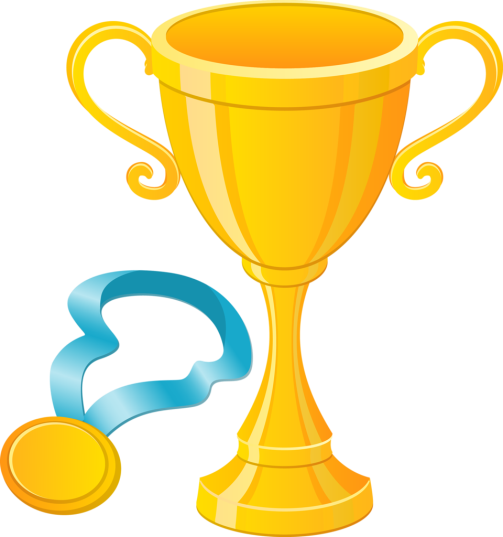 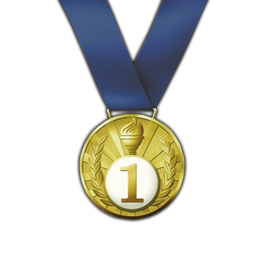 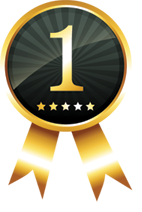